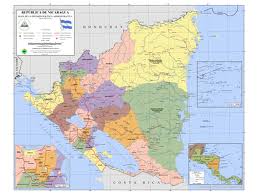 AVANCES DEL PROCESO DE MODERNIZACION DE LAS COMPRAS PUBLICAS EN NICARAGUA:
1º  Nuevas leyes de contrataciones publicas
2º.  Promoción a la  Micro, Pequeña y Mediana Empresa -  Capacitación y Registro de Proveedores  gratuitos
6º  El MHCP y la DGCE  Lideran el Proceso del Modernización del SNCP
PRESU
PUESTO
(5)
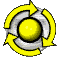 PROFESIONA
LIZACION
(4)
LIDERAZGO
(6)
MARCO JURIDICO
 (1)
POLITICAS PUBLICAS
(2)
SNCP
Text
COMPRAS ELECTRONICAS
(3)
5º  Del Tesoro y Cooperación internacional (BID, BM, OEA, RICG, Países amigos)
3º  Disponibilidad de Portal Electrónico  -  Etapa Difusión Procesos de Compras
4º  Dar salto cualitativo de la  Operatividad a  la  Gerencia de la Compra